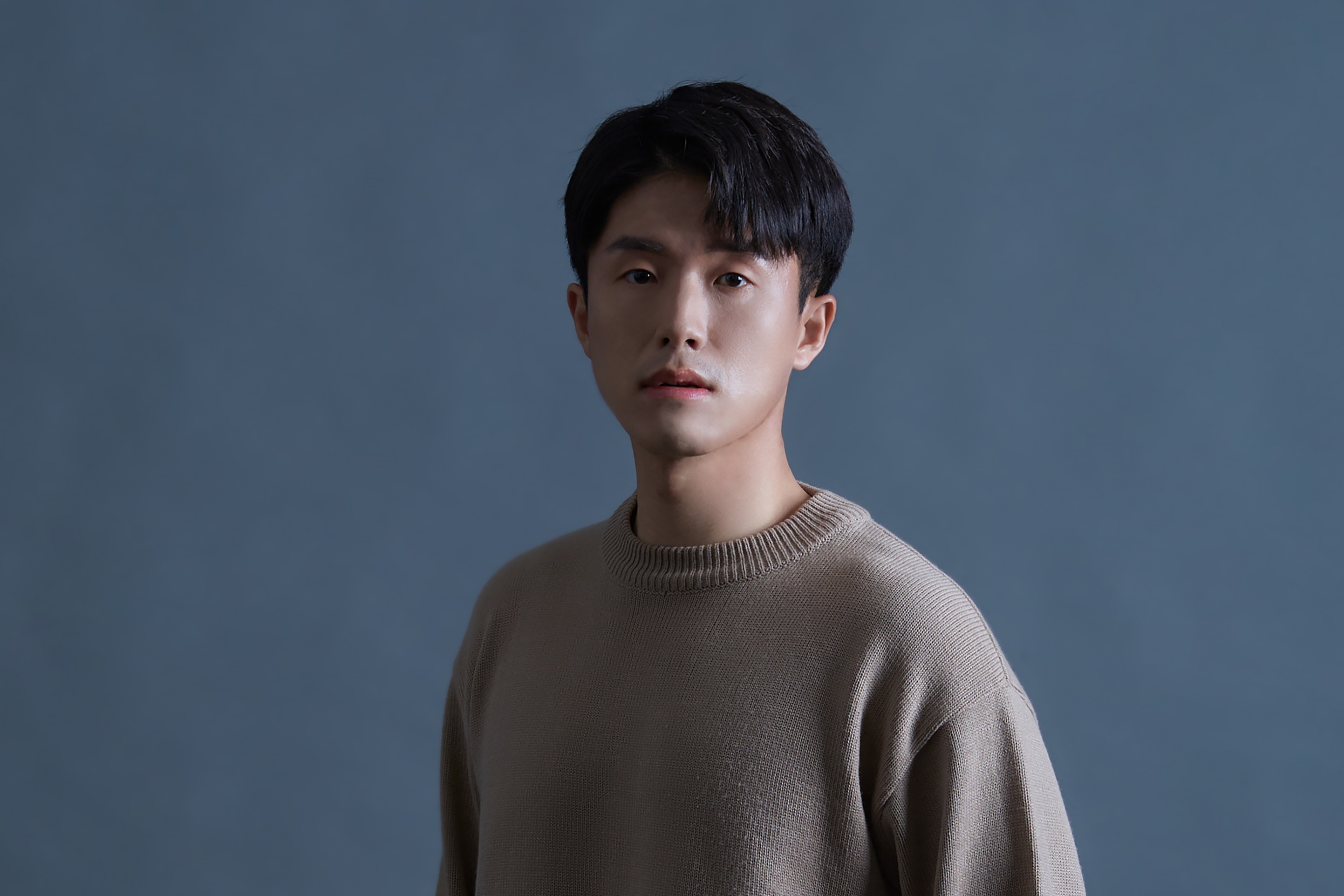 홍  석  천
(92년 02월 12일 생)

키 : 175cm  몸무게 : 74kg
010 – 8200 – 7495 / armor2220@naver.com  / @1000_e_
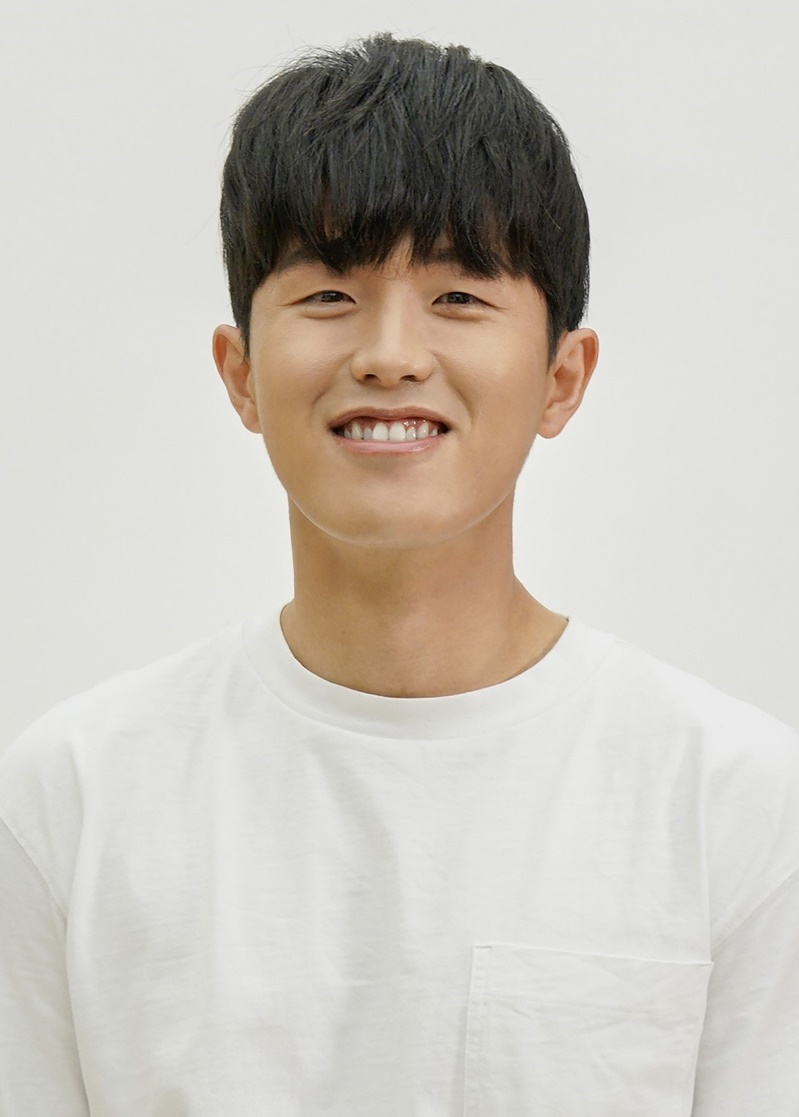 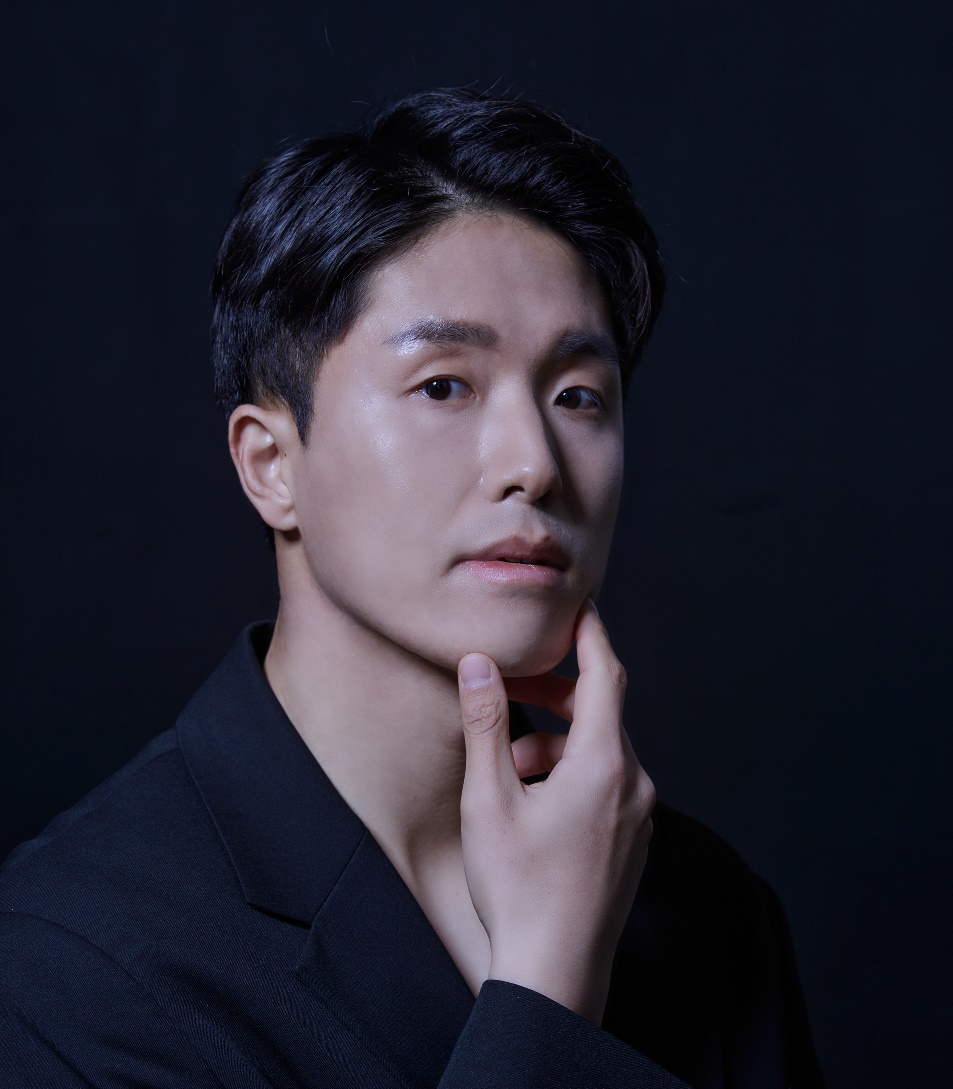 포트폴리오

특기 -  축구(현재 축구부 코치 재직) / 태권도(3단) / 수영 / 육상 / 악기연주(드럼)
- 상업영화

  2020   드림              레드챔피언스 선수 역         이병헌 감독님

- 독립 장편

  2020  거절할 수 없는 제안   도박장 웨이터, 석구부하 역     황동석 감독님
  2015  상록수                   경찰 2 역            김철한 감독님

- 단편영화                         - 연극

  2017 REPITITION    KBS 영상아카데미    2019 임차인      택시기사 역                                                                              

- 광고 및 바이럴           
                            
  2021 국토교통부      [ 스마트시티 온라인투어_Ep.5 안양 ]